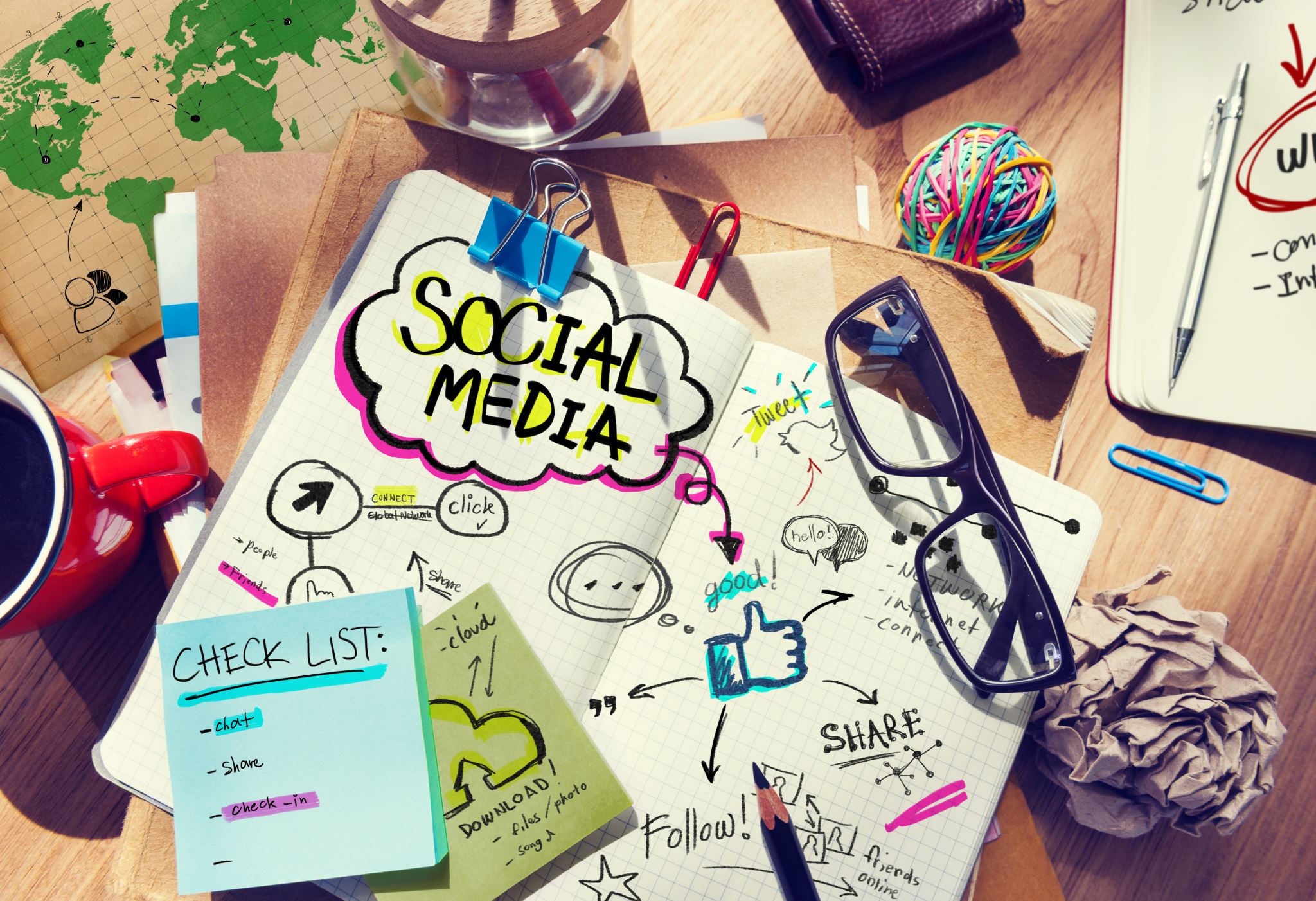 COMUNICACIÓN ACADÉMICATEMA: COMUNICACIÓN ORAL
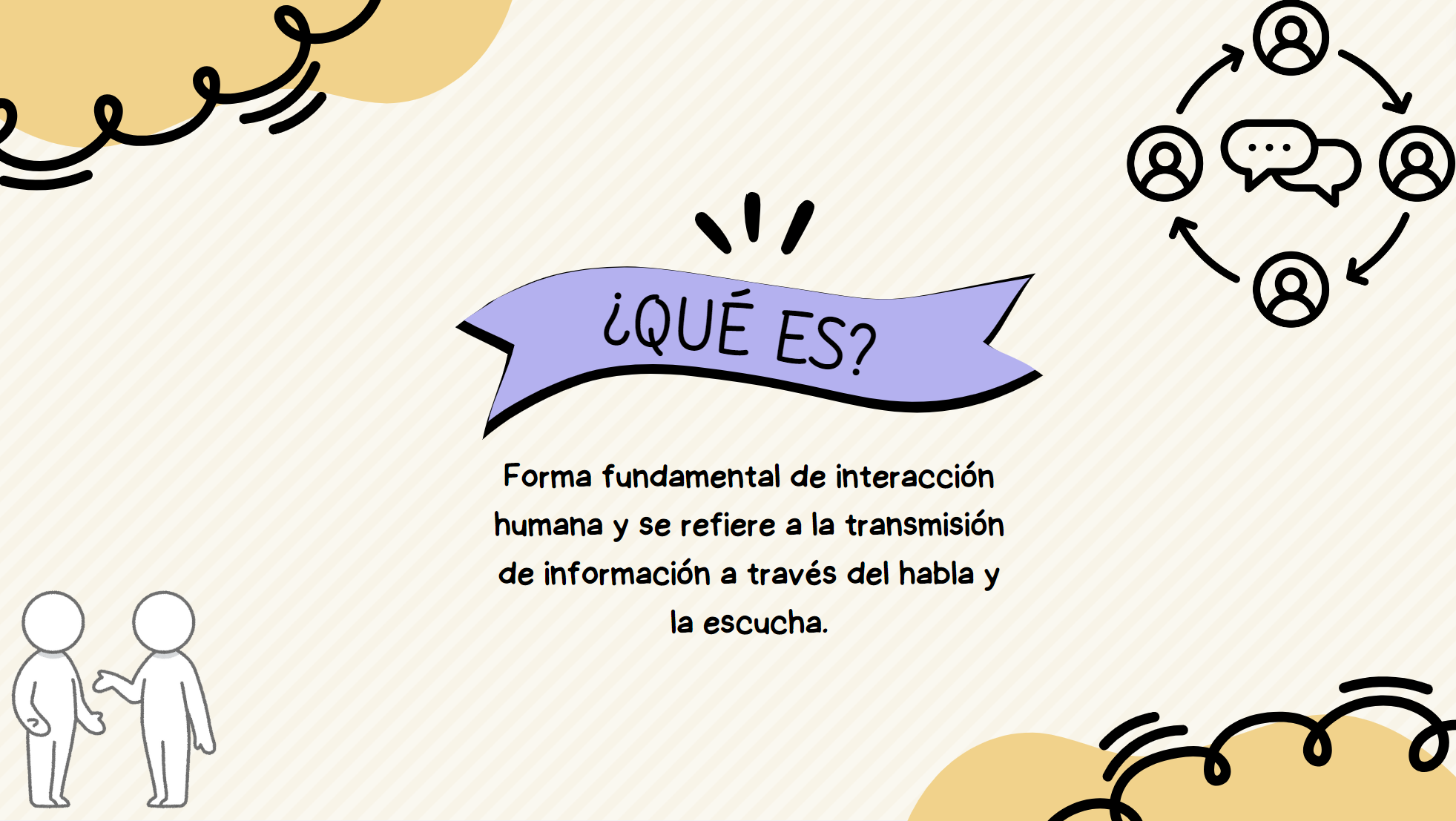 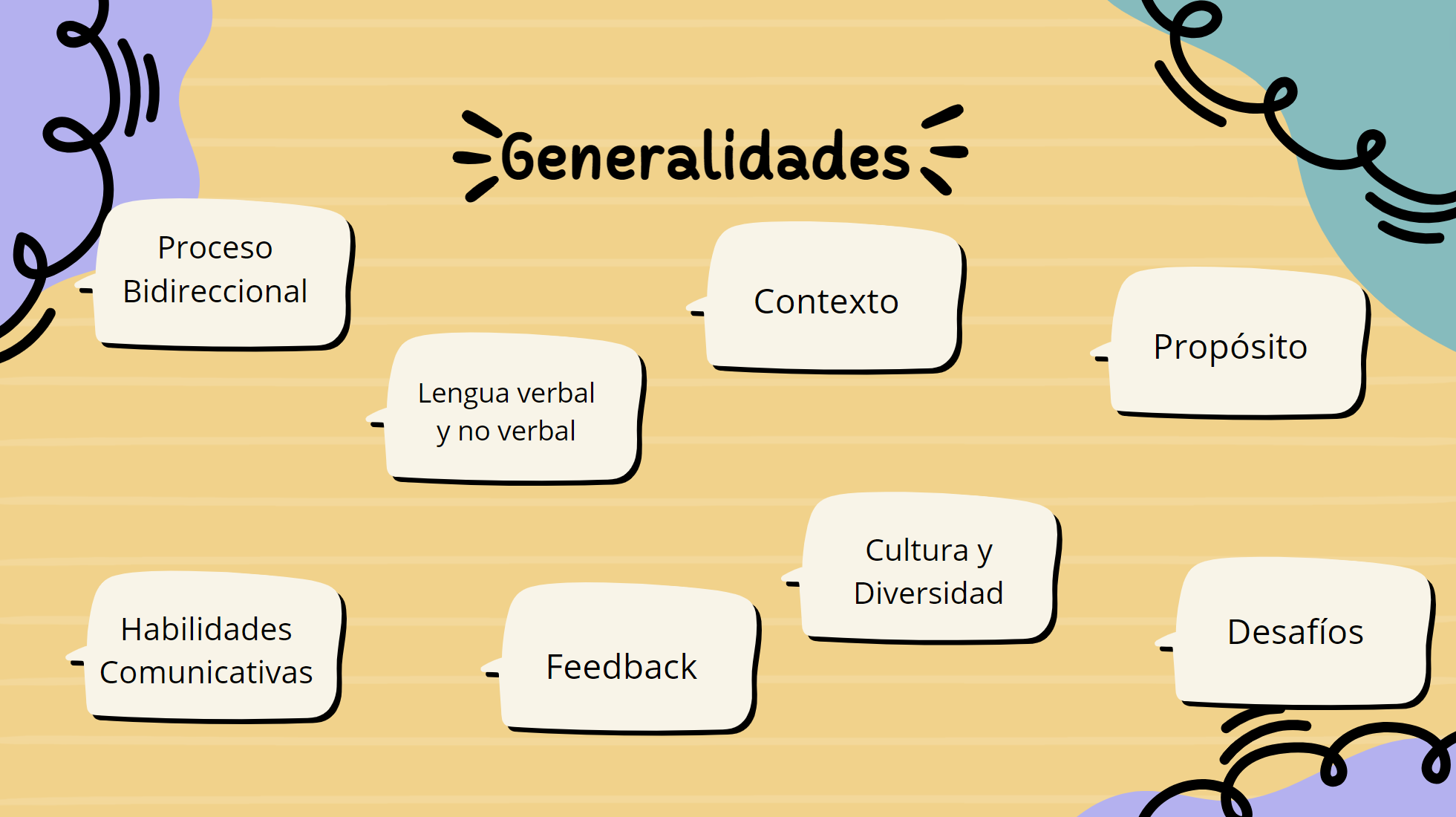 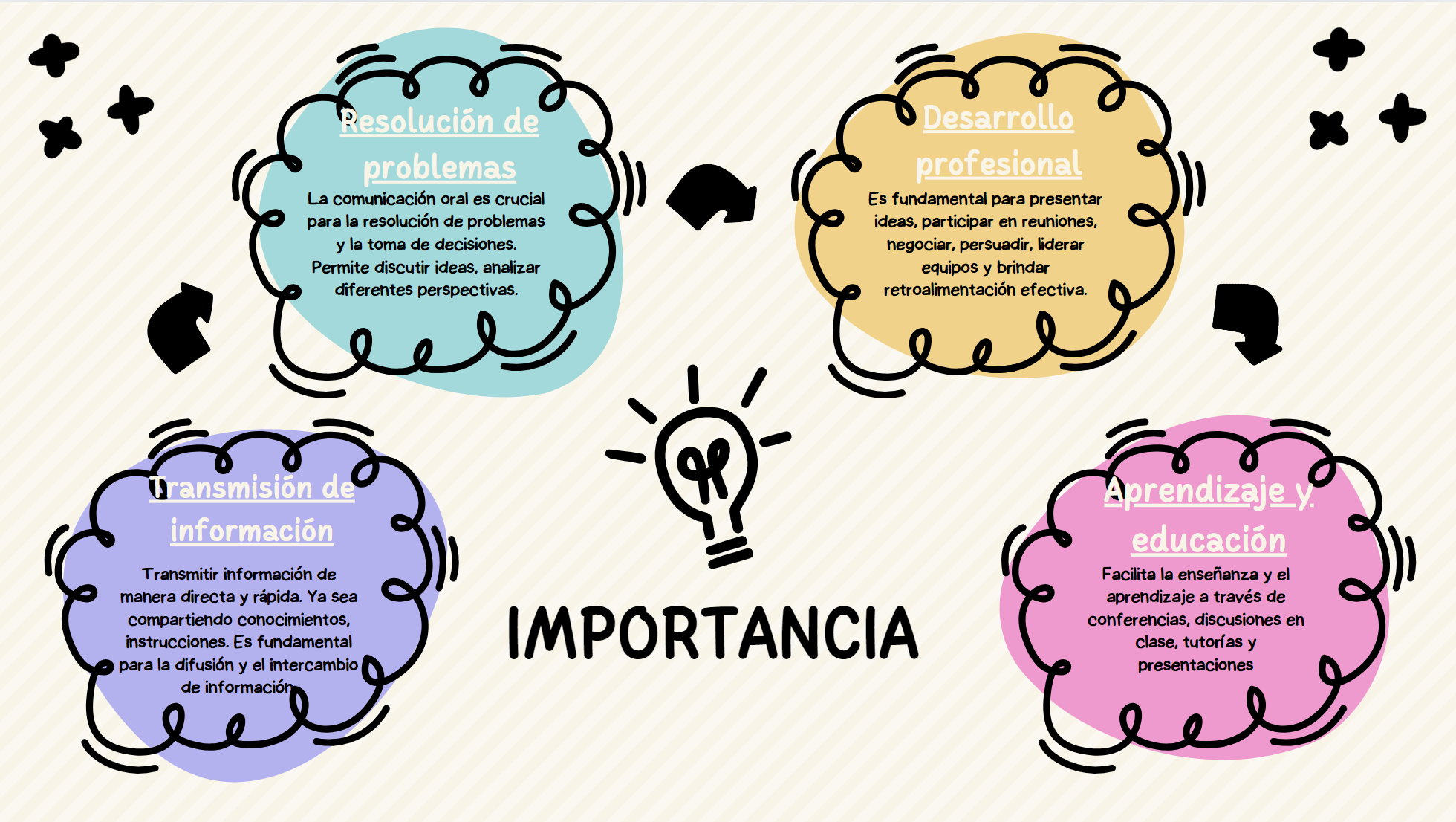 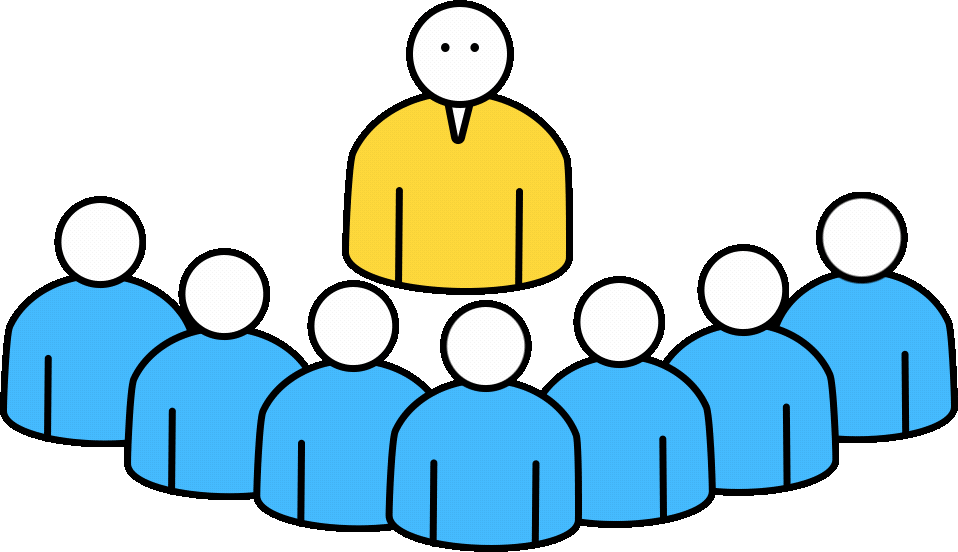 Técnicas de Exposición
Exposición oral y su estructura
La exposición oral es así mismo un trabajo o ejercicio académico de carácter práctico realizado por una persona. Dicho ejercicio consiste en una representación hablada, basada en el modelo de comunicación de conocimiento del mencionado trabajo.
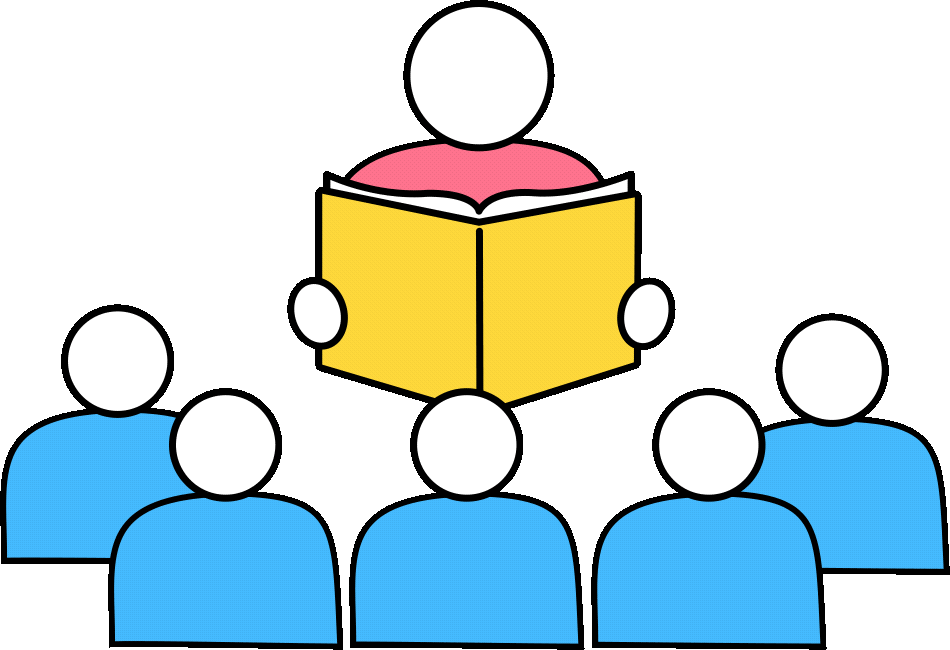 ESTRUCTURA
Una exposición oral está compuesta por cuatro partes importantes, que son:
 La introducción
El desarrollo
La finalización o conclusión
El plenario o también llamado coloquio (aclarar las dudas).
Proceso para la preparación de una exposición académica.
Los pasos para hacer una buena exposición van desde hacer una profunda investigación del tema hasta revisar que el equipo técnico esté funcionando y así evitar un problema al momento de presentar.
2. Organización y creación

Una vez que hayas identificado los aspectos a presentar, traslada la investigación a frases cortas o títulos con dependencia entre ellos.
1. Investigación de calidad
Reúne los conceptos más relevantes del tema
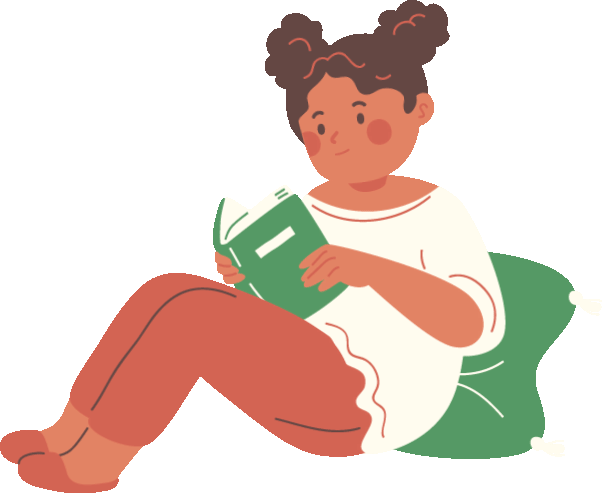 4. Práctica final
No olvides ensayar en voz alta tu discurso, para lograr una comunicación eficaz tienes que practicar varias veces.
3. Estudio y resumen

 Si estudias de manera dosificada antes de la exposición tendrás mayores oportunidades de desempeñarte con claridad y coherencia
Proceso de la exposición oral
1.) Identificar la idea principal

2.) Elaborar un guión

3.) Ayúdate de los materiales de apoyo 

4.) Ensaya la presentación

5.) Cuida tu expresión oral y corporal
Recomendaciones generales para una exposición académica
1. Domina el tema de la exposición
2. Haz un esquema de la exposición
3. No estudies de memoria
Por lo tanto, lo que tienes que hacer es entender lo suficiente del tema como para poder explicarlo usando tus palabras.
4. Realiza pausas y habla con naturalidad
5. Habla claro y en voz alta
6. Toma a alguien como referencia
7. Practica exponiendo a otras personas
8. Apóyate en algún material
9. Practica a solas frente al espejo
10. Ten valentía.
Recomendaciones para el diseño de una presentación académica mediante herramientas digitales